Evaluation ex-post de projets soutenus par le Développement Rural
Cécile Brulard
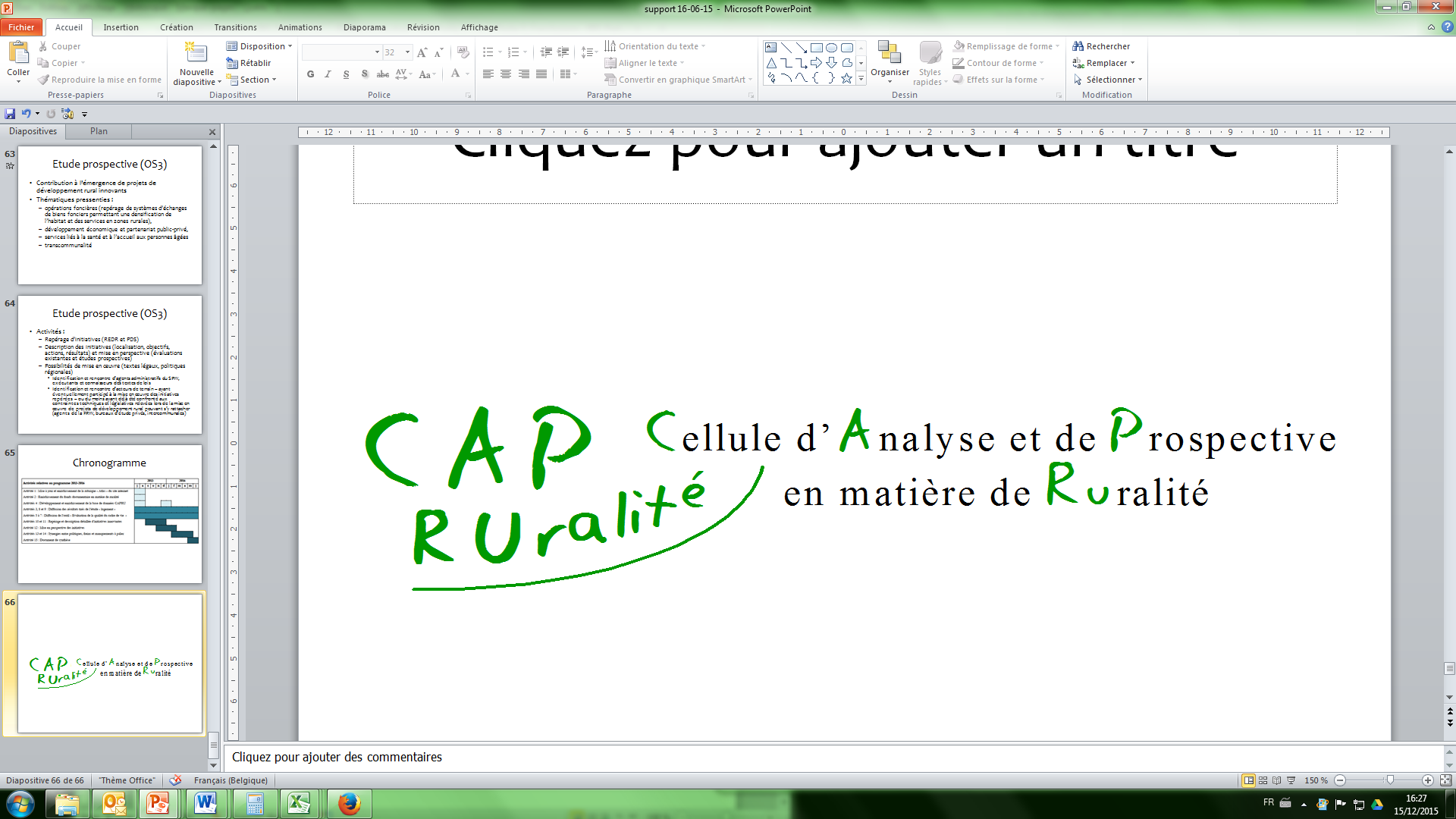 Projets évalués
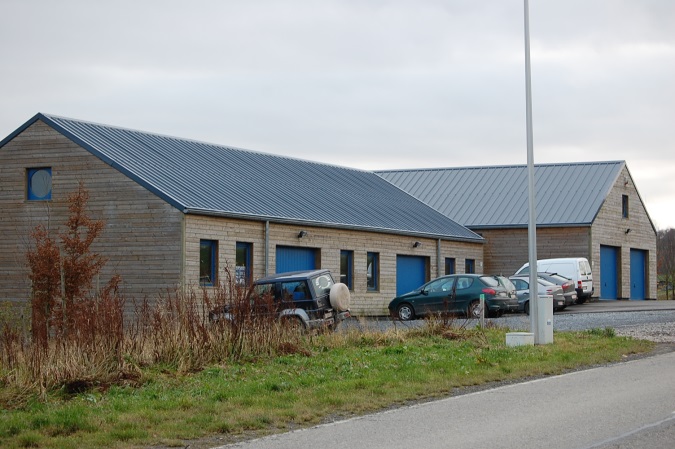 Atelier rural (2008)


Maison de village (2012)


Logement locatif (2015)
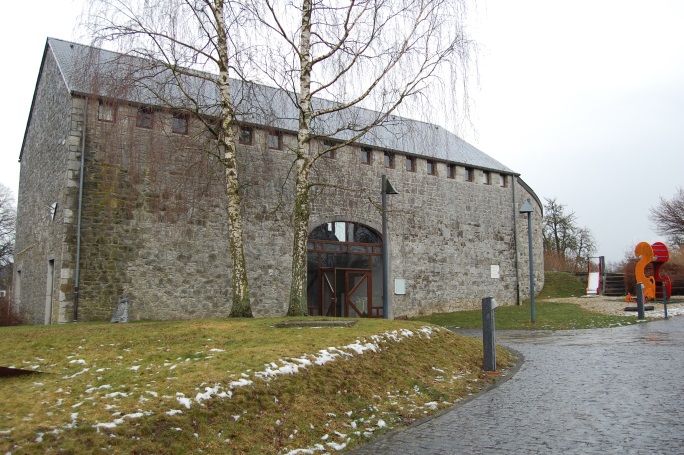 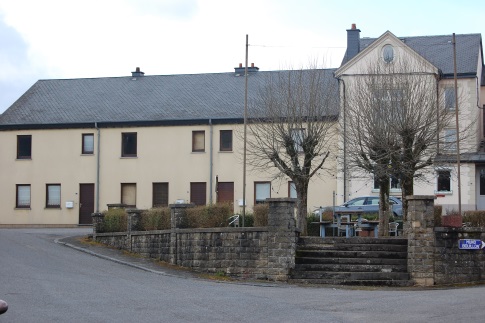 Mode opératoire
Recensement
Echantillon
Evaluation
Evaluation
Profil des utilisateurs
Modalités de mise en œuvre
Fonctionnement
Utilisation
Gestion
Retombées locales
Intégration dans une approche de DD
Satisfaction des utilisateurs
Notoriété locale
Facteurs de réussite
Utilisateurs
Ateliers ruraux
Utilisateurs
Maison de village
Utilisateurs
Logements
 Ménages en situation précaire/revenus modestes
 Logement de transit/insertion
Historique des occupations
Ateliers ruraux
Historique des occupations
Maisons de village
Historique des occupations
Logements
Retombées locales
Ateliers ruraux
Emploi limité
Valeur ajoutée
Recettes communales
Mixité et intégration paysagère
Pas de regrets : à l’unanimité
Si c’était à refaire : atelier rural comme outil de développement (89% des cas)
Retombées locales
Maisons de village
Valorisation patrimoniale
Promotion territoriale
Rencontres
Dynamique locale
Culture
Festivités
Levier à la création d’activités
Retombées locales
Logements
Augmentation de la population
Maintien d’un école
Exode des jeunes
Ménages à revenus moyens
Intergénérationnel
Stigmatisation enrayée
Valorisation patrimoniale
Satisfaction des utilisateurs
L’infrastructure des ateliers rencontre les besoins des entreprises 
Les entrepreneurs renouvellent/ ont l’intention de renouveler leur bail
Les aménagements intérieur et extérieur sont adaptés
Satisfaction des utilisateurs
Maisons de village
Satisfaction des utilisateurs envers la gestion des maisons
Satisfaction des utilisateurs
Logements
« L’endroit est-il agréable ; verdoyant, sécurisant ? »
« Le logement est-il bien situé par rapport à vos activités régulières (emploi, famille, école, crèche, commerces) ? »
Facteurs de réussite
Ateliers ruraux
Construction
Facteurs de réussite
Ateliers ruraux
Taille suffisante (minimum 550 m²)
Espaces communs?
Identification des domaines d’activités
Phasage des loyers
Promouvoir l’implantation définitive des entreprises hébergées
Facteurs de réussite
Maisons de village
Dynamique locale vive 
réelle demande – personnes investies
Analyse des besoins
Aménagements et implantations adaptés 
Fonctionnalité et modularité
Qualité d’accueil
Qualité du bâtiment
Comité de gestion
Facteurs de réussite
Logements intergénérationnels
Habitat regroupé >> habitat groupé
Logements tremplins : 
Ristourne et donc installation au sein de la commune : 40% des ménages
Commune 1 : 5 logements  25 ménages  76%
Commune 2 : 5 logements  17 ménages  53%
Des caractéristiques communes  : 
Critères d’attribution
Loyer selon les revenus du ménage
Limitation renouvellement bail
Logement de type maison – parking et jardin 
Superficie : 140-150 m², 2 chambres minimum
Merci pour votre attention